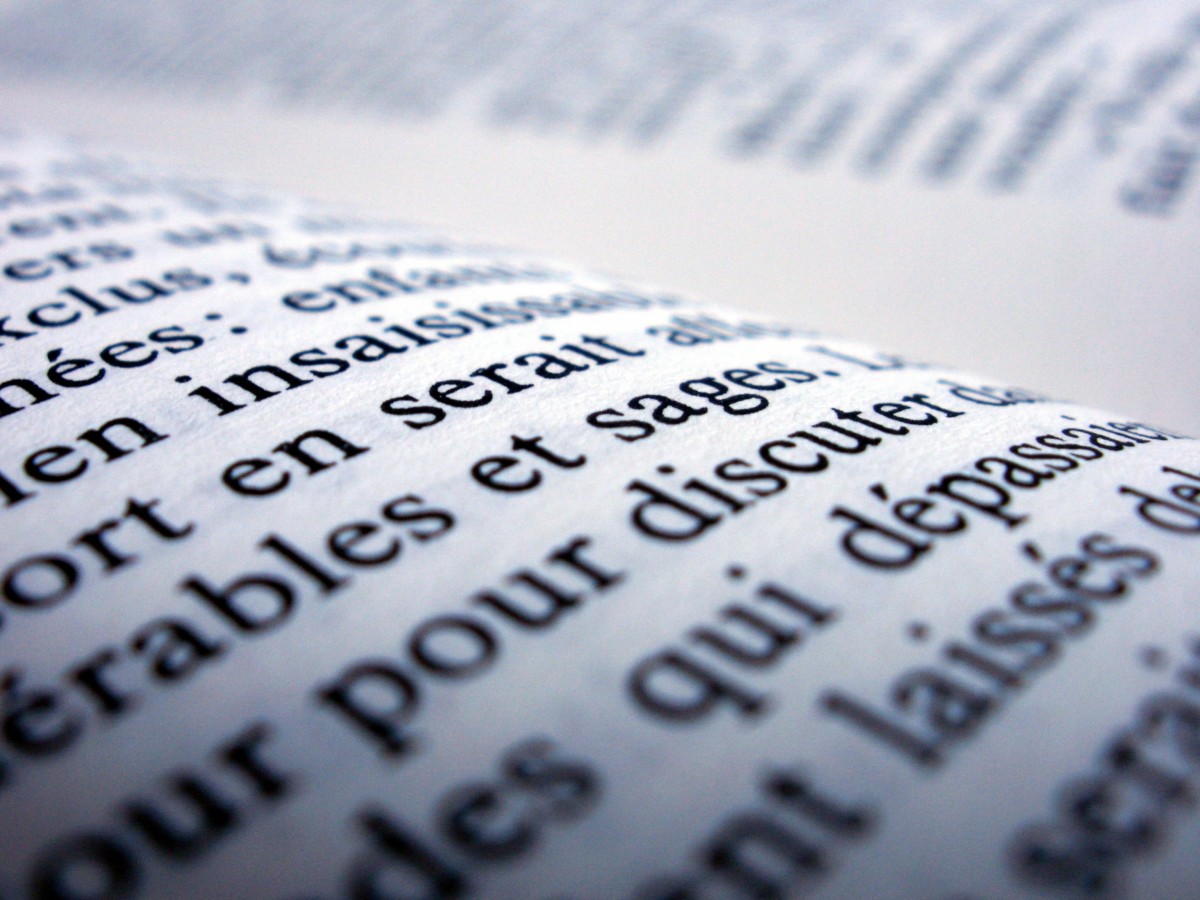 Lisons Mieux
Let's read better! 
Angela Drake
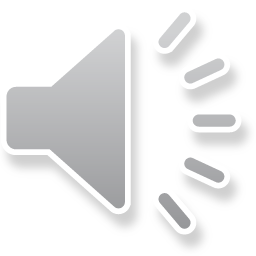 Introduction (1/18)How will this training help me?
By taking this training, you will
strengthen your literacy skills
enrich your vocabulary, and
raise your scores on the verbal sections of standardized texts.
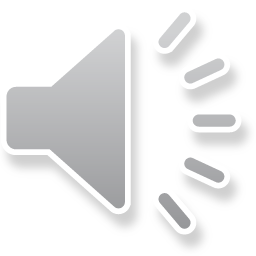 Introduction (2/18)How will this training help me?
Additionally, you will be able to identify unfamiliar words in order to understand the responses from your French pen pal. You cannot learn all of the vocabulary of any language, and you cannot expect native speakers to only use vocabulary that you have been taught. You must be able to puzzle out the meaning of unfamiliar words.
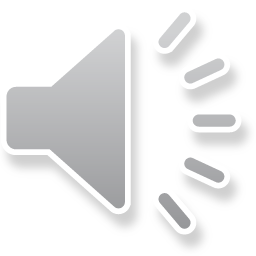 Introduction (3/18)How will this training help me?
Finally, you will be able to use the strategies suggested in this training in other courses, both in high school and in college. By activating your background knowledge of English and by using the context clues provided, you will be able to increase your understanding of writing in any discipline you study.
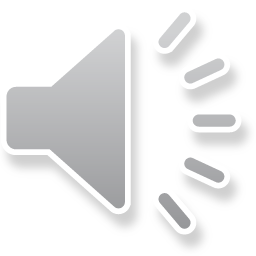 Introduction (4/18)Objectives
Objective 1: In this training, you will use your background knowledge of English to help you understand the meaning of a passage of text.
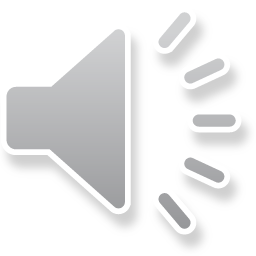 Introduction (5/18)Objectives
Objective 1: In this training, you will use your background knowledge of English to understand the meaning of a passage of text.
Goal 1.1: Using your knowledge of English, identify the meaning of unfamiliar words by recognizing cognates in an authentic passage of text.
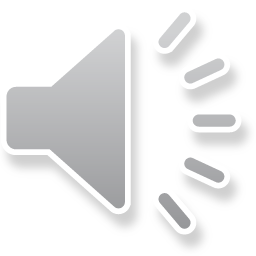 Introduction (6/18) Objectives
Objective 1: In this training, you will use your background knowledge of English to understand the meaning of a passage of text.
Goal 1.2: Using your knowledge of English and French prefixes and suffixes, identify the meaning of unfamiliar words in an authentic passage of text.
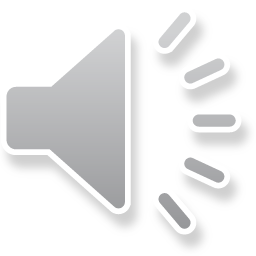 Introduction (7/18) Objectives
Objective 1: In this training, you will use your background knowledge of English to understand the meaning of a passage of text.
Goal 1.3: Using your knowledge of English and French plurals, identify the meaning of unfamiliar words in an authentic passage of text.
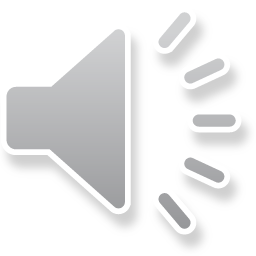 Introduction (8/18) Objectives
Objective 2: In this training, you will also use a variety of context clues to help you understand the meaning of unfamiliar words.
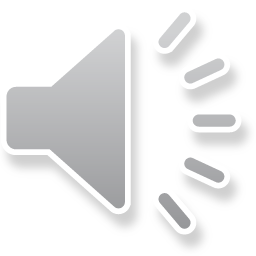 Introduction (9/18) Objectives
Objective 2: In this training, you will use also use a variety of context clues to help you understand the meaning of unfamiliar words.
Goal 2.1 By examining word order, find the meaning of unfamiliar words in an authentic passage of text.
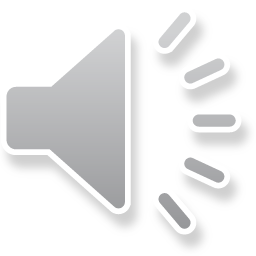 Introduction (10/18) Objectives
Objective 2: In this training, you will use also use a variety of context clues to help you understand the meaning of unfamiliar words.
Goal 2.2: Using the clues that pictures, headings and captions provide, identify the meaning of unfamiliar words in an authentic passage of text.
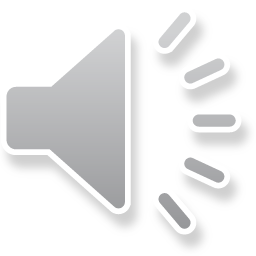 Introduction (11/18) How to navigate this training
Each Goal will include:
A title page
A pre-test question
Narrated instruction
A practice question
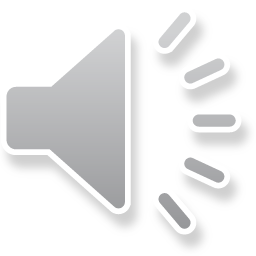 Introduction (12/18)How to navigate this training
Posttest
At the conclusion of the training, you will be asked to complete a posttest.
On the last page of this training, you will click on a link to a Google Form to complete the posttest.
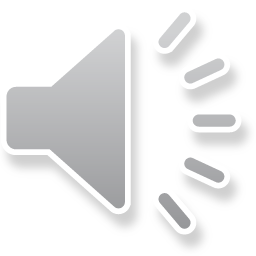 Introduction (13/18)How to navigate this training
Click the Home Button                  to return to the title page
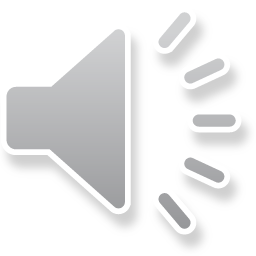 Introduction (14/18)How to navigate this training
Click the back arrow to go back one page.

Click the forward arrow to go forward one page.
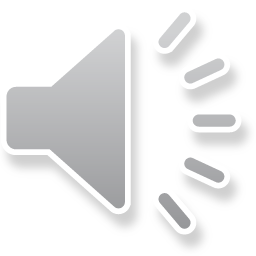 Introduction (15/18)How to navigate this training
Click on the Info Button                  to view the navigation instructions again.
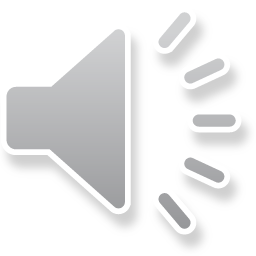 Introduction (16/18)How to navigate this training
Click on each icon to navigate directly to Instruction for a specific goal.
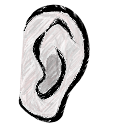 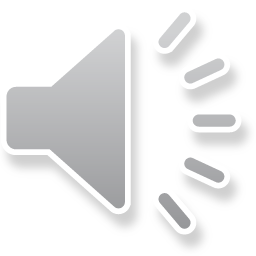 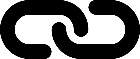 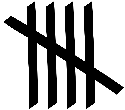 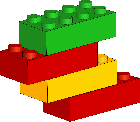 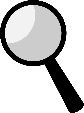 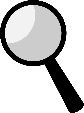 Introduction (17/18)How to navigate this training
Click the “end” arrow to  advance to the end of a section.
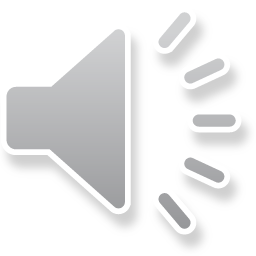 You can also bypass training by answering pre-test questions correctly. 
You will be prompted to click on the end arrow at that time.
Introduction (18/18)How to navigate this training
Click the star to go to the beginning of the section you are currently in.
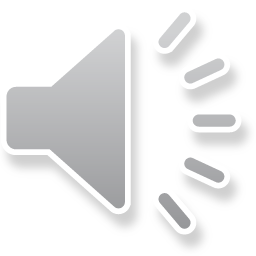 Objective 1In this section, you will use your knowledge of English to negotiate the meaning of unfamiliar words in an authentic text.
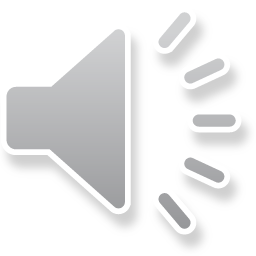 Goal 1.1: Use cognates/words that resemble familiar words
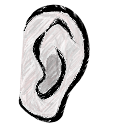 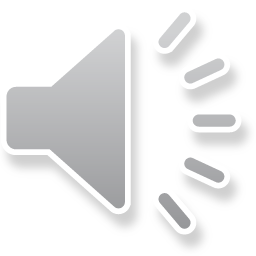 PretestGoal 1.1: Use cognates/words that resemble familiar words
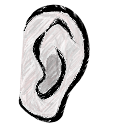 Pre-test: Assessment Item 1.1.1 

Read the passage fully. Review each of the four choices completely before selecting an answer.
You will proceed directly to Goal 1.2 if you answer this question correctly.
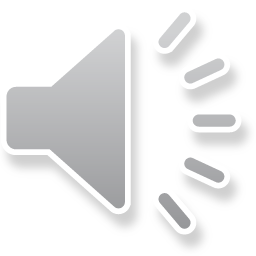 PretestGoal 1.1: Use cognates/words that resemble familiar words
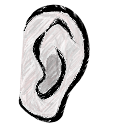 Pre-test: Assessment Item 1.1.1
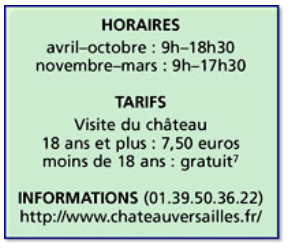 Identify the meaning of French words 
based on their similarities to English words.

When is the Chateau de Versailles open from 9h to 18h30?
c) November- March
a) January- May
d) December- April
b) April-October
(DeMado, Champery, M. Ponterio, & R. Ponterio, 2008, p. 363)
PretestGoal 1.1: Use cognates/words that resemble familiar words
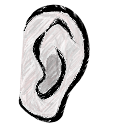 Pre-test: Assessment Item 1.1.1
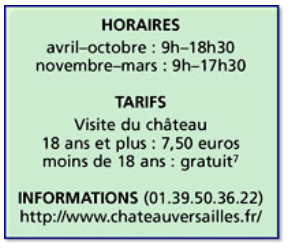 Identify the meaning of French words 
based on their similarities to English words.

When is the Chateau de Versailles open from 9h to 18h30?
A) January- May is not correct. 
Be sure to find the section with the times listed, and take a closer look at the names of the months.

Begin this section by clicking on the star.
(DeMado, Champery, M. Ponterio, & R. Ponterio, 2008, p. 363)
PretestGoal 1.1: Use cognates/words that resemble familiar words
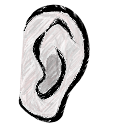 Pre-test: Assessment Item 1.1.1
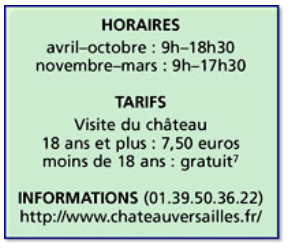 Identify the meaning of French words 
based on their similarities to English words.

When is the Chateau de Versailles open from 9h to 18h30?
B) Great job! “Avril-octobre” does indeed resemble the months April and October.

Click on the end arrow to advance to the next goal.
(DeMado, Champery, M. Ponterio, & R. Ponterio, 2008, p. 363)
PretestGoal 1.1: Use cognates/words that resemble familiar words
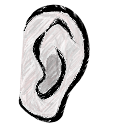 Pre-test: Assessment Item 1.1.1
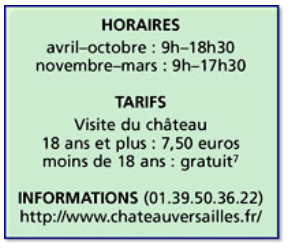 Identify the meaning of French words 
based on their similarities to English words.

When is the Chateau de Versailles open from 9h to 18h30?
C) November- March is not correct. Take another look, and pay closer attention to the time listed in the question.

Begin this section by clicking on the star.
(DeMado, Champery, M. Ponterio, & R. Ponterio, 2008, p. 363)
PretestGoal 1.1: Use cognates/words that resemble familiar words
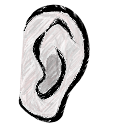 Pre-test: Assessment Item 1.1.1
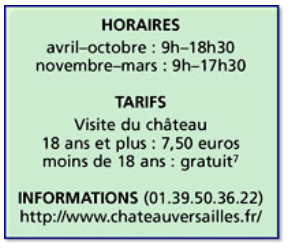 Identify the meaning of French words 
based on their similarities to English words.

When is the Chateau de Versailles open from 9h to 18h30?
D) December- April is not correct. Be sure to find the section with the times listed, and take a closer look at the names of the months. 

Begin this section by clicking on the star.
(DeMado, Champery, M. Ponterio, & R. Ponterio, 2008, p. 363)
Instruction  (1/2)Goal 1.1: Use cognates/words that resemble familiar words
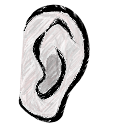 Cognates are words with the same meaning and similar spelling in both French and English. The pronunciation may differ just a bit.
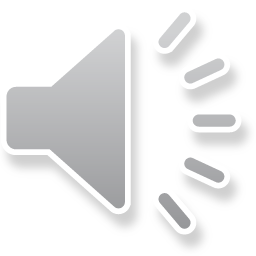 Instruction (2/2)Goal 1.1: Use cognates/words that resemble familiar words
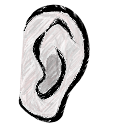 Here are some examples of cognates:
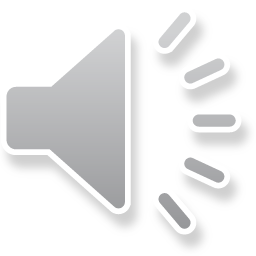 PracticeGoal 1.1: Use cognates/words that resemble familiar words
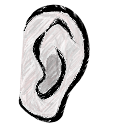 Now apply what you have just read to practice 
   with a new passage of text.

The answer will be immediately provided on the following slide along with an explanation on how to best arrive at the correct answer.
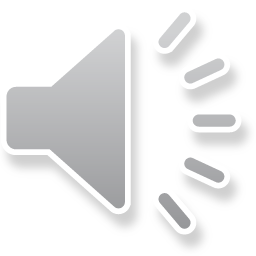 [Speaker Notes: The answer will be immediately provided on the following slide along with an explanation on how to best arrive at the correct answer.]
PracticeGoal 1.1: Use cognates/words that resemble familiar words
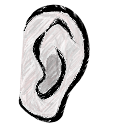 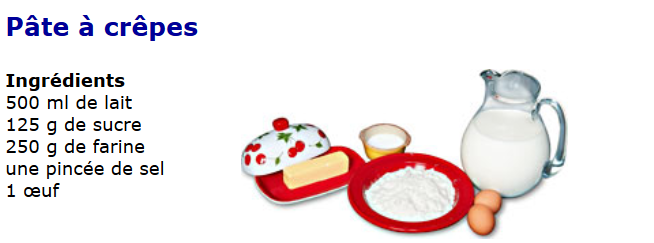 In order to make crepes, you will need 125g of:
a) salt                    b) soup
c) sausage              d) sugar
PracticeGoal 1.1: Use cognates/words that resemble familiar words
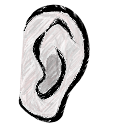 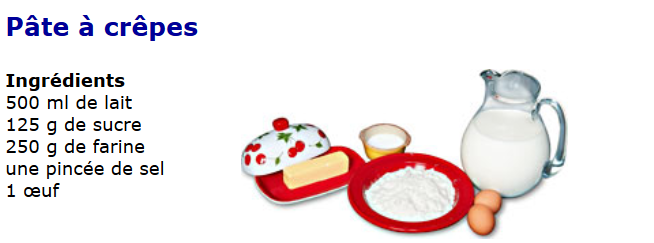 In order to make crepes, you will need 125g of:   D) Sugar. 
Did you guess that sugar was the word after the measurement of 125g since “sucre” looks so similar to the English word sugar?
Goal 1.2: Use your knowledge of prefixes and suffixes
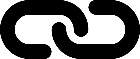 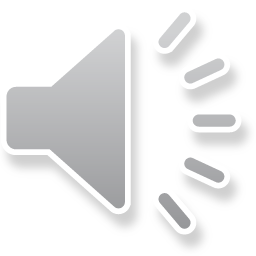 PretestGoal 1.2: Use your knowledge of prefixes and suffixes
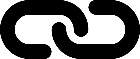 Pre-test: Assessment Item 1.2.1


Read the passage fully. Review each of the four choices completely before selecting an answer.
You will proceed directly to Goal 1.3 if you answer this question correctly.
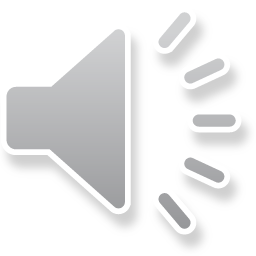 PretestGoal 1.2: Use your knowledge of prefixes and suffixes
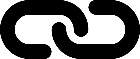 Pre-test: Assessment Item 1.2.1
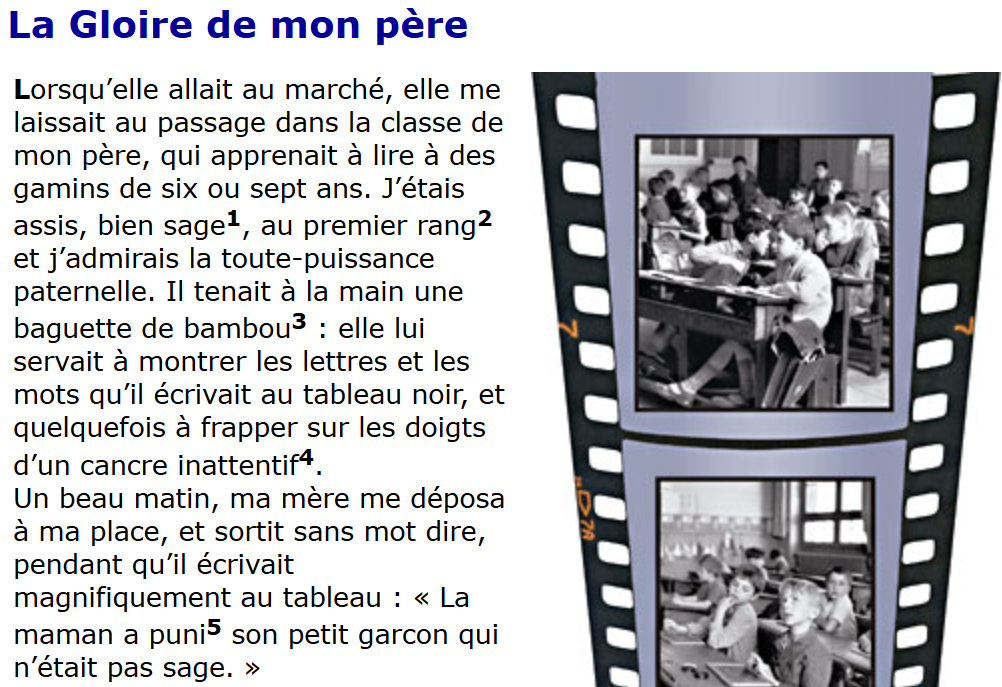 (DeMado et al., 2008, p. 379)
PretestGoal 1.2: Use your knowledge of prefixes and suffixes
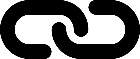 Pre-test: Assessment Item 1.2.1
In the line 13 of the passage, what does the phrase “ma mère me déposa à ma place” mean?
a) My mother kissed me where I was...
b) My father kissed me where I was…
c) My mother took me from where I was ...
d) My father took me from where I was…
PretestGoal 1.2: Use your knowledge of prefixes and suffixes
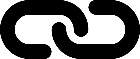 Pre-test: Assessment Item 1.2.1
In the line 13 of the passage, what does the phrase “ma mère me déposa à ma place” mean?
A) My mother kissed me where I was... is not correct. 
Pay close attention to the prefix used in the verb. 

Begin this section by clicking on the star.
PretestGoal 1.2: Use your knowledge of prefixes and suffixes
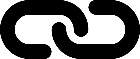 Pre-test: Assessment Item 1.2.1
In the line 13 of the passage, what does the phrase “ma mère me déposa à ma place” mean?
B) My father kissed me where I was… is not correct. Pay close attention to the prefix used in the verb.  Also, investigate what “mon père” in the title means, and try to figure out what “ma mère” in the sample sentence means.]

Begin this section by clicking on the star.
PretestGoal 1.2: Use your knowledge of prefixes and suffixes
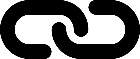 Pre-test: Assessment Item 1.2.1
In the line 13 of the passage, what does the phrase “ma mère me déposa à ma place” mean?
C) My mother took me from where I was ... is correct!
The prefix “de-” does indicate removal or undoing of an action. Additionally, “-pos” could indicate the speaker’s position in the room.

Click on the end arrow to advance to the next goal.
PretestGoal 1.2: Use your knowledge of prefixes and suffixes
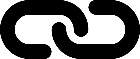 Pre-test: Assessment Item 1.2.1
In the line 13 of the passage, what does the phrase “ma mère me déposa à ma place” mean?
D) Close!  My father took me from where I was ... is not correct. The prefix “de-” does indicate removal or undoing of an action. You have guessed the right verb from the prefix. However, “ma mère” in sample the sentence does means “my mother.”

Begin this section by clicking on the star.
Instruction (1/6)Goal 1.2: Use your knowledge of prefixes and suffixes
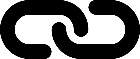 Prefixes are letters that are added to the 
beginning a word in order to adjust or clarify its meaning.
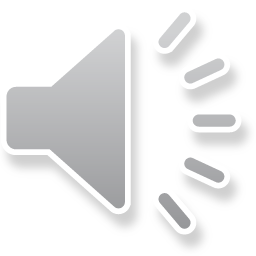 Instruction (2/6)Goal 1.2: Use your knowledge of prefixes and suffixes
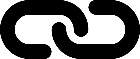 Some examples of shared English and 
French prefixes:
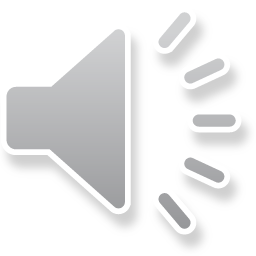 Instruction (3/6)Goal 1.2: Use your knowledge of prefixes and suffixes
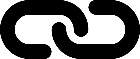 Some examples of shared English and 
French prefixes:
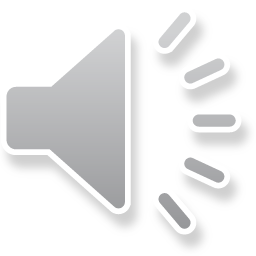 Instruction (4/6)Goal 1.2: Use your knowledge of prefixes and suffixes
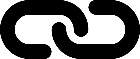 Some examples of shared English and 
French prefixes:
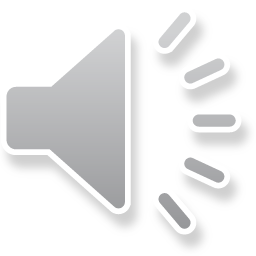 Instruction (5/6)Goal 1.2: Use your knowledge of prefixes and suffixes
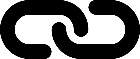 Suffixes are letters that are added to the 
ending of a word in order to adjust or clarify its meaning.
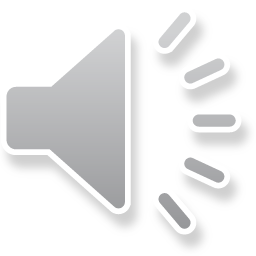 Instruction (5/6)Goal 1.2: Use your knowledge of prefixes and suffixes
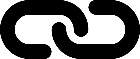 Some examples of shared English and 
French suffixes:
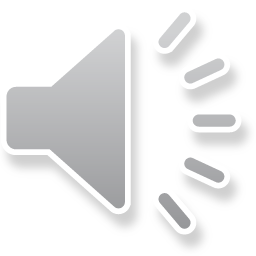 Instruction (6/6)Goal 1.2: Use your knowledge of prefixes and suffixes
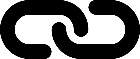 Some examples of shared English and 
French suffixes:
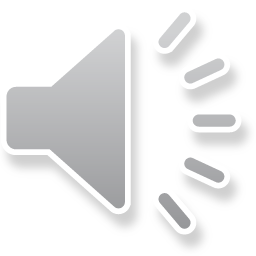 PracticeGoal 1.2: Use your knowledge of prefixes and suffixes
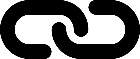 Now apply what you have just read to 
   practice with a new passage of text.
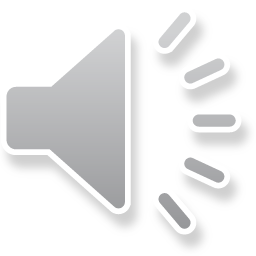 PracticeGoal 1.2: Use your knowledge of prefixes and suffixes
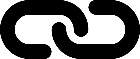 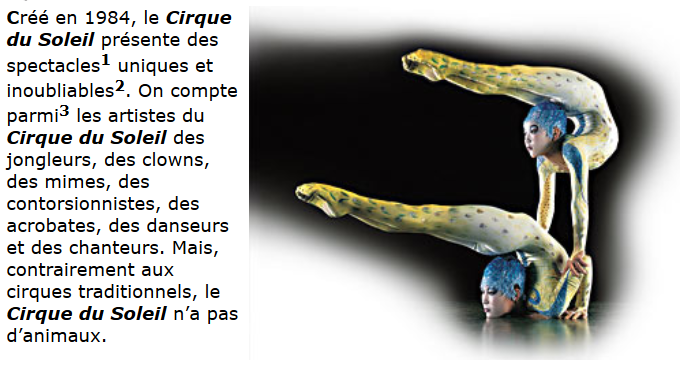 Tell which performer is not in a Cirque de Soleil troupe (according to this passage.)
musician	
juggler	
dancer	
contortionist
(DeMado et al., 2008, p. 366)
PracticeGoal 1.2: Use your knowledge of prefixes and suffixes
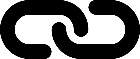 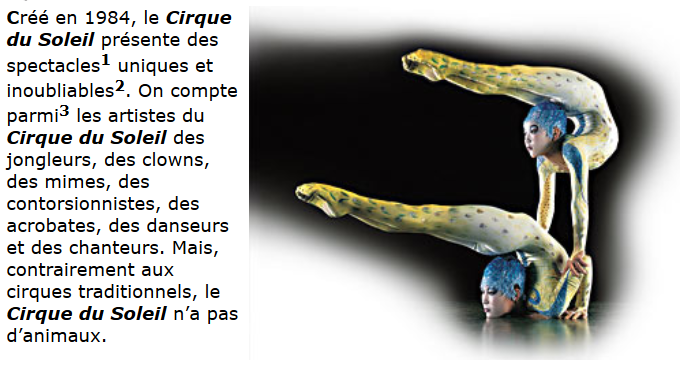 Tell which performer is not in a Cirque de Soleil troupe (according to this passage.)
Musician is the correct answer.
 While singers (des chanteurs) are mentioned, the role of a musician (un musician) is not listed in this passage.
(DeMado et al., 2008, p. 366)
Goal 1.3: Use your knowledge of rules for making nouns plural
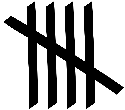 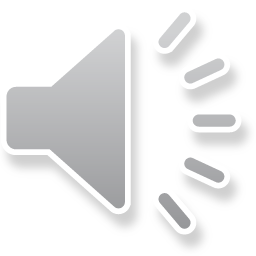 Pre-testGoal 1.3: Use your knowledge of rules for making nouns plural
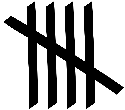 Pre-test: Assessment Item 1.3.1


Read the passage fully. Review each of the four choices completely before selecting an answer.
You will proceed directly to Goal 2.1 if you answer this question correctly.
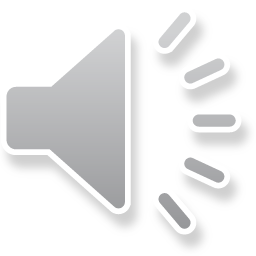 [Speaker Notes: Narration will resume at Instruction or the next goal]
Pre-testGoal 1.3: Use your knowledge of rules for making nouns plural
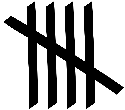 Pre-test: Assessment Item 1.3.1
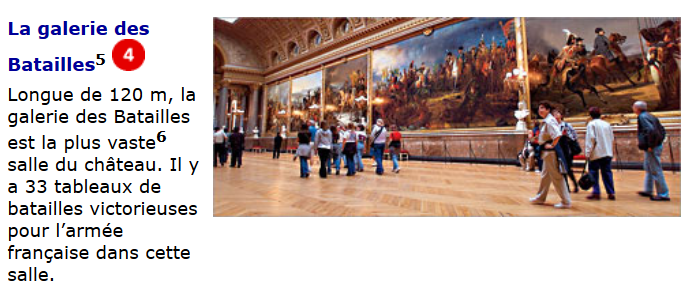 (DeMado et al., 2008, p. 363)
Pre-testGoal 1.3: Use your knowledge of rules for making nouns plural
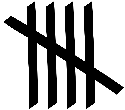 Pre-test: Assessment Item 1.3.1
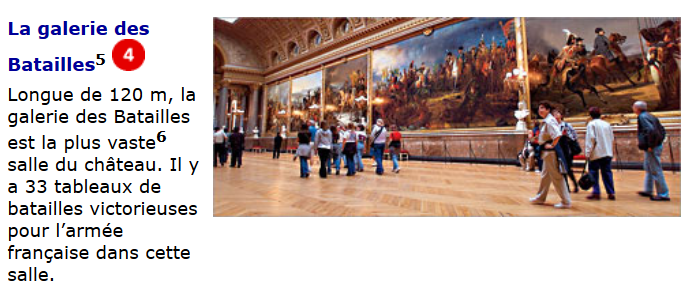 What does “la galerie des batailles” commemorate?
a) a vast castle
b) the French army
c) the battle gallery
d) victorious battles
Pre-testGoal 1.3: Use your knowledge of rules for making nouns plural
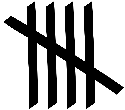 Pre-test: Assessment Item 1.3.1
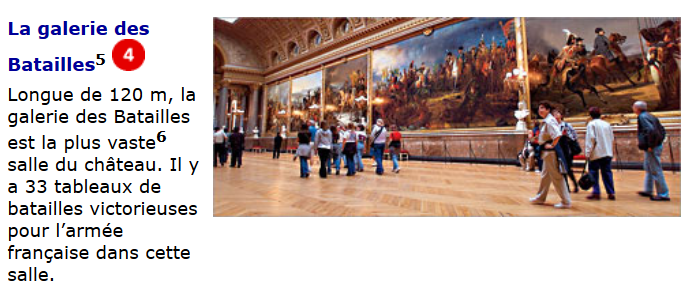 What does “la galerie des batailles” commemorate?
A vast castle is not correct. A vast castle is singular, however the question asks about something plural. 

Begin this section by clicking on the star.
Pre-testGoal 1.3: Use your knowledge of rules for making nouns plural
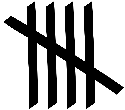 Pre-test: Assessment Item 1.3.1
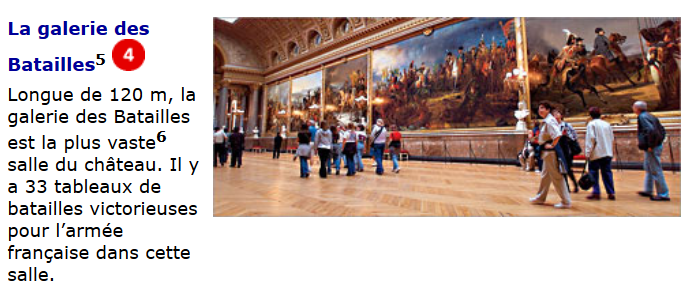 What does “la galerie des batailles” commemorate?
B) The French army is singular, and the question asks about something plural.

Begin this section by clicking on the star.
Pre-testGoal 1.3: Use your knowledge of rules for making nouns plural
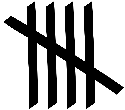 Pre-test: Assessment Item 1.3.1
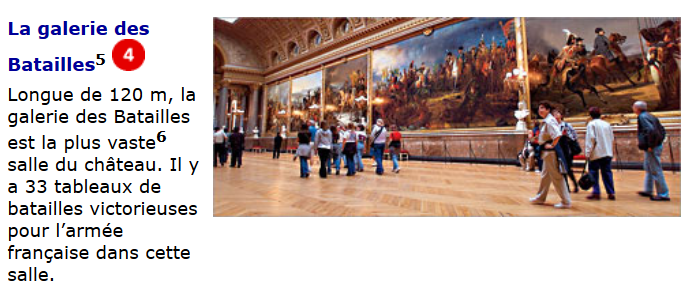 What does “la galerie des batailles” commemorate?
C) The battle gallery is not correct. Remember, you are seeking what the gallery is commemorating, not telling what “la galerie des batailles” means.


Begin this section by clicking on the star.
Pre-testGoal 1.3: Use your knowledge of rules for making nouns plural
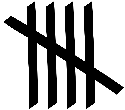 Pre-test: Assessment Item 1.3.1
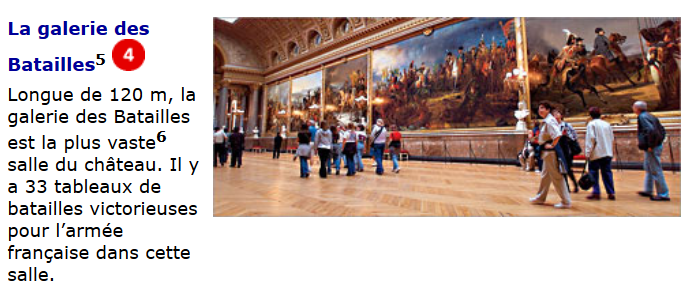 What does “la galerie des batailles” commemorate?
D) Victorious battles is correct! “Les batailles glorieuses” and the heading “la galerie des batailles” do indeed refer to plural battles.

Click on the end arrow to advance to the next goal.
Instruction (1/3)Goal 1.3: Use your knowledge of rules for making nouns plural
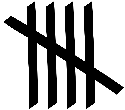 Recognizing plurals in both English and French 
    can help you to understand a text. 
Singular: indicating just one person or thing
Plural: indicating more than one person or thing
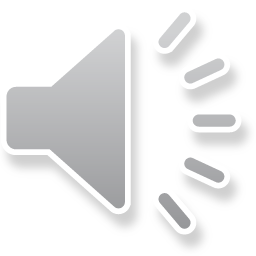 Instruction (2/3)Goal 1.3: Use your knowledge of rules for making nouns plural
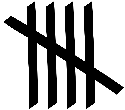 In English, to make something plural, you 
simply add an –s. In French, this is generally done as    well.
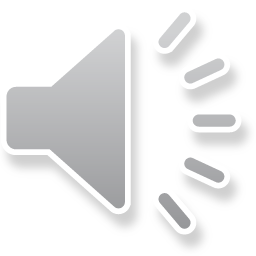 Instruction (3/3)Goal 1.3: Use your knowledge of rules for making nouns plural
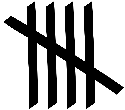 Where in English, irregular plurals do not follow 
   hard rules, French irregular plurals do:
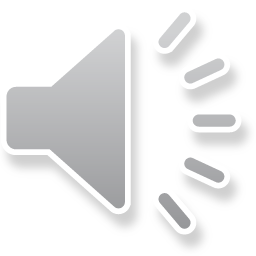 PracticeGoal 1.3: Use your knowledge of rules for making nouns plural
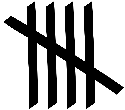 Now practice what you just read with a new 
    passage of text.
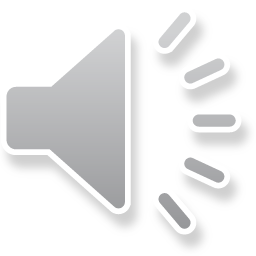 PracticeGoal 1.3: Use your knowledge of rules for making nouns plural
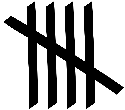 (DeMado et al., 2008, p. 363)
What does the word “orangers” mean?
a) landscape architect	              b) orange trees
c) pools of water                       d) paths
PracticeGoal 1.3: Use your knowledge of rules for making nouns plural
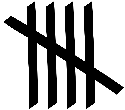 (DeMado et al., 2008, p. 363)
What does the word “orangers” mean? B) Orange trees.
Did you guess that the plural word “orangers” meant orange trees? Additionally, there are orange trees shown in the photo.
Objective 2In this last section, you will use context clues from the text to negotiate the meaning of unfamiliar words.
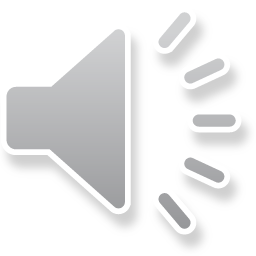 Goal 2.1: Examine word order
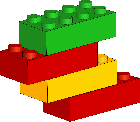 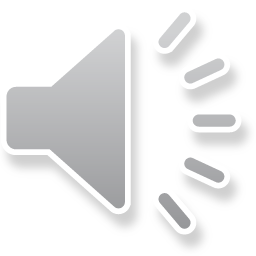 Pre-testGoal 2.1: Examine word order
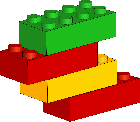 Pretest: Assessment Item 2.1.1


Read the passage fully. Review each of the four choices completely before selecting an answer.
You will proceed directly to Goal 2.2 if you answer this question correctly.
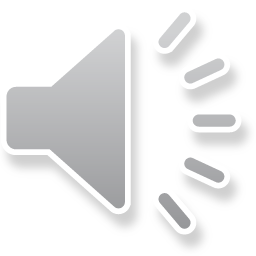 Pre-testGoal 2.1: Examine word order
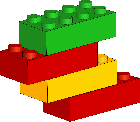 Pretest: Assessment Item 2.1.1
In the phrase, “je cherche un correspondante,” what is the writer looking for?
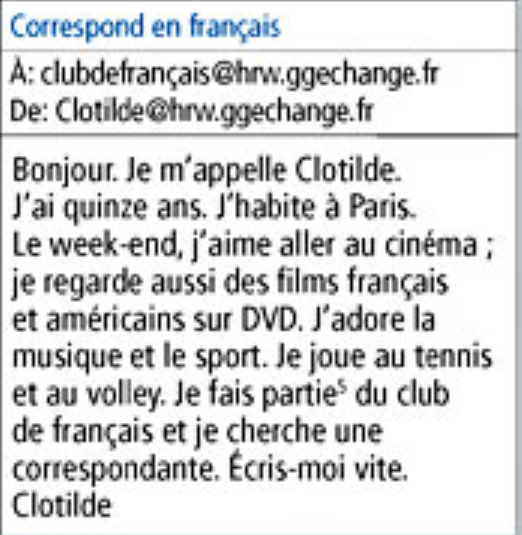 a) a pen pal
b) someone to go to the cinema with
c) a tennis partner
d) a French tutor
(DeMado et al., 2008, p. 30)
Pre-testGoal 2.1: Examine word order
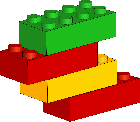 Pretest: Assessment Item 2.1.1
In the phrase, “je cherche un correspondante,” what is the writer looking for?
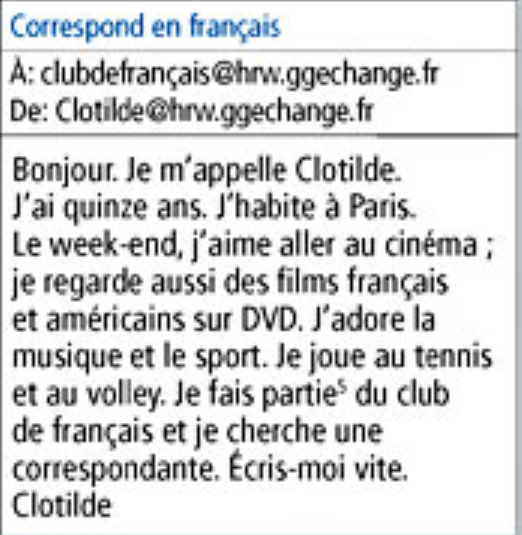 A pen pal, or a correspondant, is correct!
“Je cherche un correspondante” does indeed mean that the writer is saying the following:
Je = I, cherche = am looking for, un correspondant= a pen pal

Click on the end arrow to advance to the next goal.
(DeMado et al., 2008, p. 30)
Pre-testGoal 2.1: Examine word order
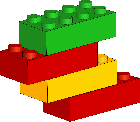 Pretest: Assessment Item 2.1.1
In the phrase, “je cherche un correspondante,” what is the writer looking for?
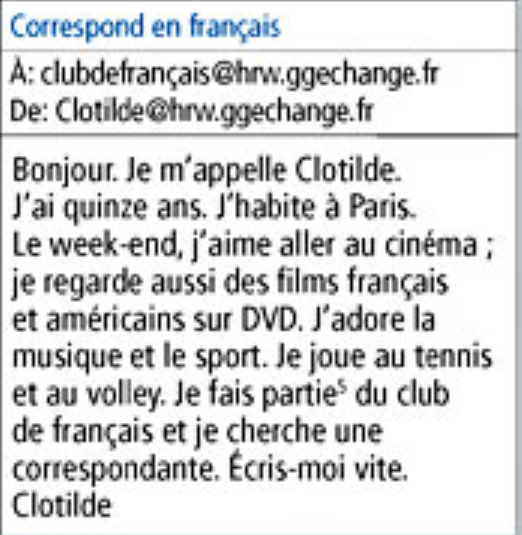 B) “Someone to go to the cinema with” is not correct. The text does mention an interest in movies, but not in this sentence.

Begin this section by clicking on the star.
(DeMado et al., 2008, p. 30)
Pre-testGoal 2.1: Examine word order
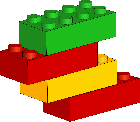 Pretest: Assessment Item 2.1.1
In the phrase, “je cherche un correspondante,” what is the writer looking for?
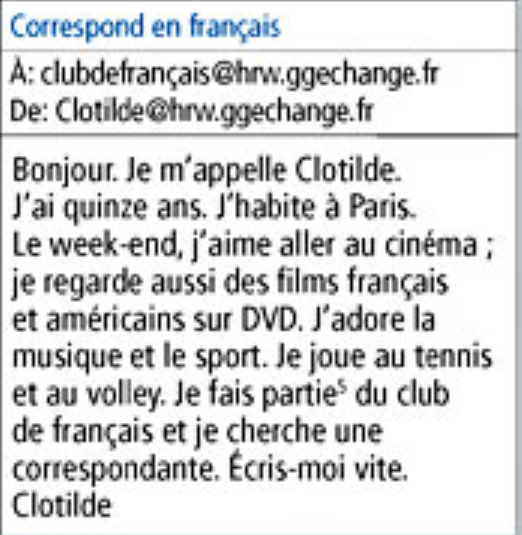 C) A tennis partner is not correct. The text does mention an interest in playing tennis, but not in this sentence.

Begin this section by clicking on the star.
Pre-testGoal 2.1: Examine word order
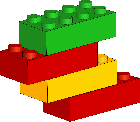 Pretest: Assessment Item 2.1.1
In the phrase, “je cherche un correspondante,” what is the writer looking for?
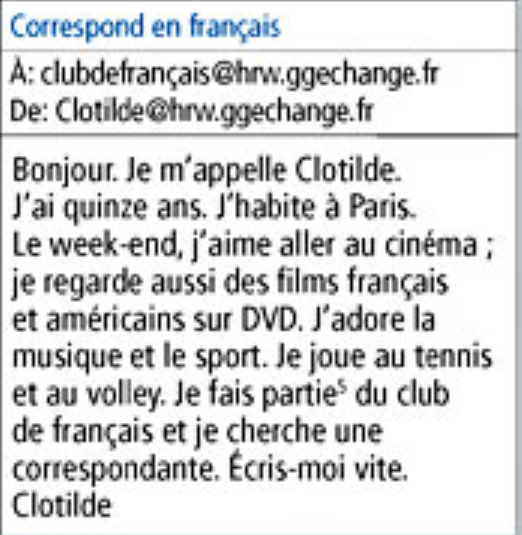 D) A French tutor is not correct. Clothide mentions being part of a French club. There is no mention of her needing a “tuteur” for French.

Begin this section by clicking on the star.
(DeMado et al., 2008, p. 30)
Instruction (1/23)Goal 2.1: Examine word order
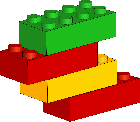 You can use context clues from the page to help 
   you understand what a word means.
The order of each word will give you a clue to its function.
Knowing the word’s function in the sentence will help to determine what the meaning of the word is.
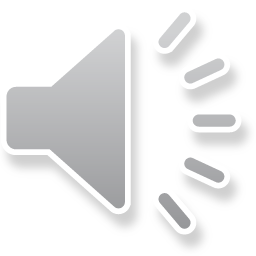 Instruction (2/23)Goal 2.1: Examine word order
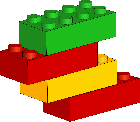 To do this, you must first know what a subject,
 verb and direct object are.
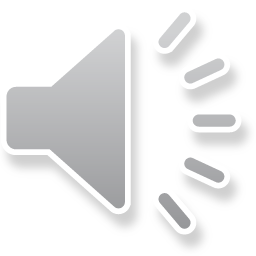 Instruction (3/23)Goal 2.1: Examine word order
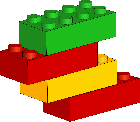 The subject of the sentence is the person 
   doing the action.
SUBJECT
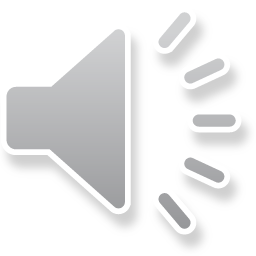 Instruction (4/23)Goal 2.1: Examine word order
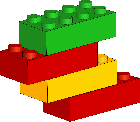 Let’s identify the subject of the following 
   sentence in English:
We are language learners.
We are language learners.
Adam and Emily speak French.
Adam and Emily speak French
English shares words with French.
English shares words with French.
SUBJECT
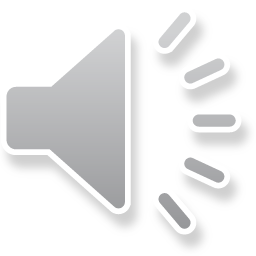 Instruction (5/23)Goal 2.1: Examine word order
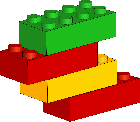 Now let’s identify the subject of the 
   sentences in French:
Tu parles français.
Tu parles français.
Vous aimez l’école?
Vous aimez l’école?
Stéphanie et Lauren ont 16 ans.
Stéphanie et Lauren ont 16 ans.
SUBJECT
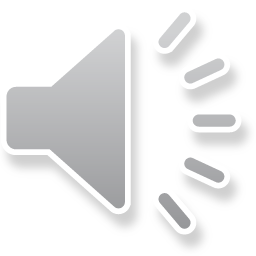 Instruction (6/23)Goal 2.1: Examine word order
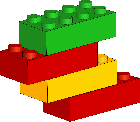 Next, we need to know what the verb does in a sentence.
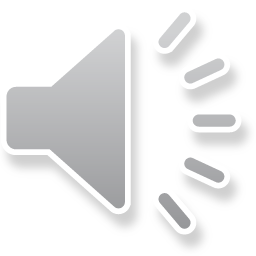 Instruction (7/23)Goal 2.1: Examine word order
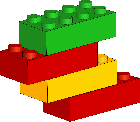 The verb is the action word or the linking word in a sentence. It tells what happens in the sentence.
VERB
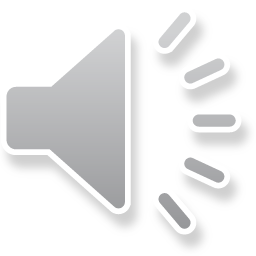 Instruction (8/23)Goal 2.1: Examine word order
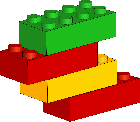 Let’s identify the verb of the following sentences in English:
I am 15 years old.
I am 15 years old.
She has a cold.
She has a cold.
Devon and Rosalie play golf.
Devon and Rosalie play golf.
VERB
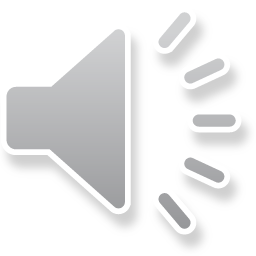 Instruction (9/23)Goal 2.1: Examine word order
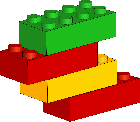 Now let’s identify the verb of the sentences in French:
Mon mari et moi, nous avons 30 ans.
Mon mari et moi, nous avons 30 ans.
Evelyn et Paul, vous mangez la pizza ?
Evelyn et Paul, vous mangez la pizza ?
Thierry est un garçon.
Thierry est un garçon.
VERB
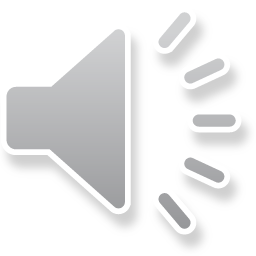 Instruction (10/23)Goal 2.1: Examine word order
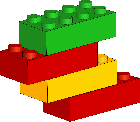 Finally, we need to know what the direct object does in the sentence.
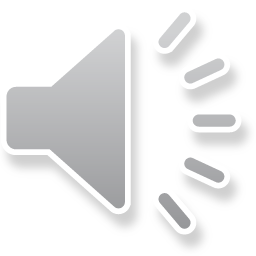 Instruction (11/23)Goal 2.1: Examine word order
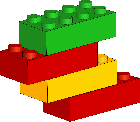 The direct object is the person or thing that receives the action of the verb.
DIRECT
OBJECT
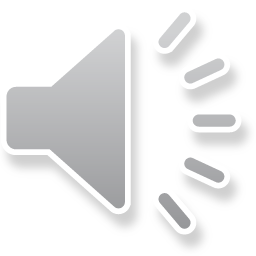 Instruction (12/23)Goal 2.1: Examine word order
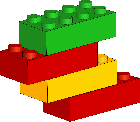 Let’s identify the direct object in a sentence in English:
Teachers have students.
Teachers have students.
We grade tests.
We grade tests.
Do you take tests?
Do you take tests?
DIRECT
OBJECT
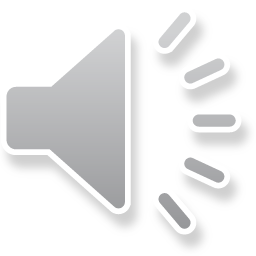 Instruction (13/23)Goal 2.1: Examine word order
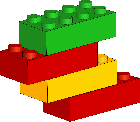 Let’s identify the direct object in a sentence in French:
Les professeurs ont les élèves.
Les professeurs ont les élèves.
Nous notons les examens.
Nous notons les examens.
Vous passez les examens?
Vous passez les examens?
DIRECT
OBJECT
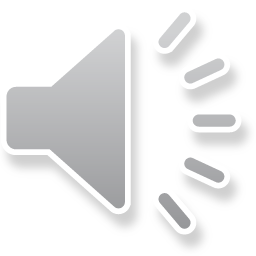 Instruction (14/23)Goal 2.1: Examine word order
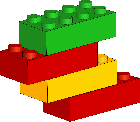 In a typical sentence, words are put in order of their function in the sentence:
Subject + verb + direct object
I eat apples.
DIRECT
OBJECT
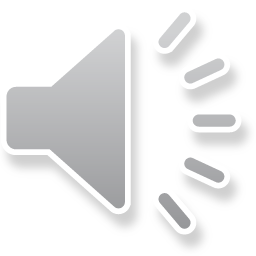 Instruction (15/23)Goal 2.1: Examine word order
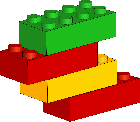 Let’s create some ridiculous words using the subject, verb, object structure.
Then let’s answer some factual questions about a sentence that is composed entirely of unknown words.
DIRECT
OBJECT
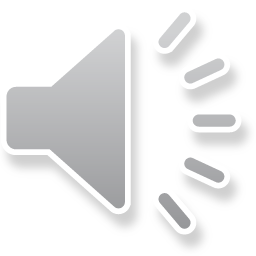 Instruction (16/23)Goal 2.1: Examine word order
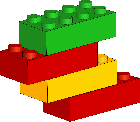 Schnoogal legaggins plestulens. 

Who legaggins plestulens?
Schnoogal does.
SUBJECT
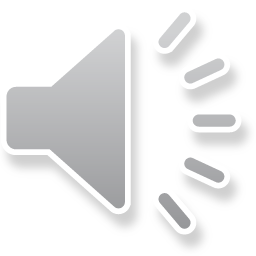 Instruction (17/23)Goal 2.1: Examine word order
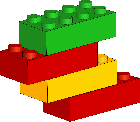 Schnoogal legaggins plestulens. 

What does Schnoogal legaggin?
Schnoogal legaggins plestulens, of course!
DIRECT
OBJECT
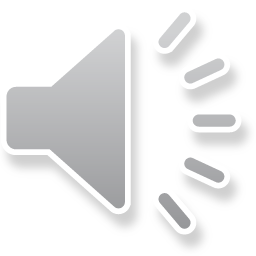 Instruction (18/23)Goal 2.1: Examine word order
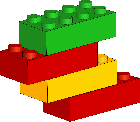 Schnoogal legaggins plestulens. 

What does Schnoogal do?
Schnoogal legaggins, of course!
VERB
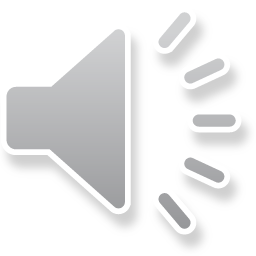 Instruction (19/23)Goal 2.1: Examine word order
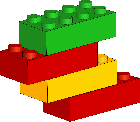 So, now you know that you can use word order to anticipate what the word’s function is in the sentence.
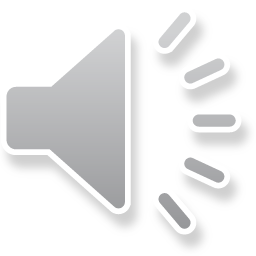 Instruction (20/23)Goal 2.1: Examine word order
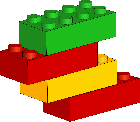 What happens when there are introductory phrases that might change the subject verb pattern that you have been seeing?
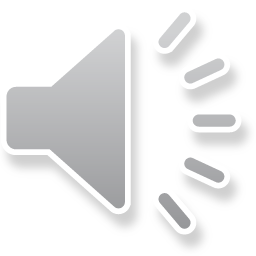 Instruction (21/23)Goal 2.1: Examine word order
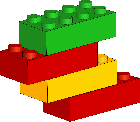 What happens when there are introductory phrases that might change the subject verb pattern that you have been seeing? 
To start a sentence, writers sometimes include an introductory phrase and adverbs.
Pour commencer une phrase, l’écrivain inclut une phrase introductoire et des adverbes.
SUBJECT
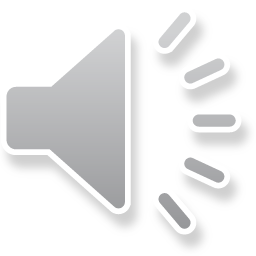 Instruction (22/23)Goal 2.1: Examine word order
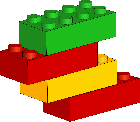 What happens when there are introductory phrases that might change the subject verb pattern that you have been seeing? 
To start a sentence, writers sometimes include an introductory phrase and adverbs.
Pour commencer une phrase, l’écrivain inclut une phrase introductoire et des adverbes.
VERB
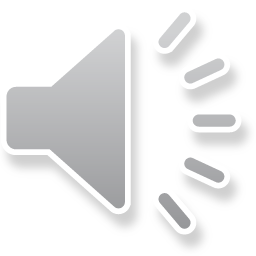 Instruction (23/23)Goal 2.1: Examine word order
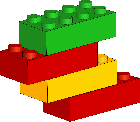 What happens when there are introductory phrases that might change the subject verb pattern that you have been seeing? 
To start a sentence, writers sometimes include an introductory phrase and adverbs.
Pour commencer une phrase, l’écrivain inclut une phrase introductoire et des adverbes.
DIRECT
OBJECT
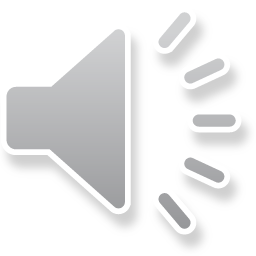 PracticeGoal 2.1: Identify parts of speech
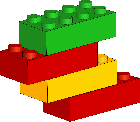 Now apply what you have just read to practice 
   with a new passage of text.
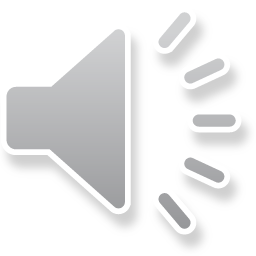 PracticeGoal 2.1: Identify parts of speech
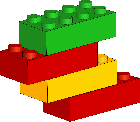 Who knows how to adapt to popular music?

Numerous singers	
Fallou Dieng and Aliouns Mbaya Nder
Senegalese musicians
Youssou N’Dour
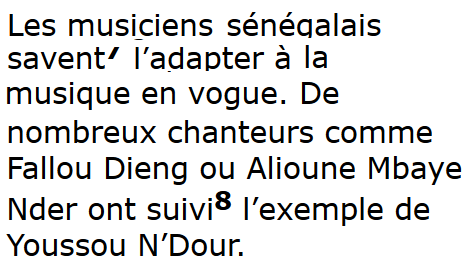 PracticeGoal 2.1: Identify parts of speech
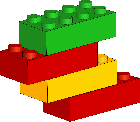 Who knows how to adapt to popular music?

C) Senegalese musicians are the subject of the first sentence. The verb is “savent adapter.”
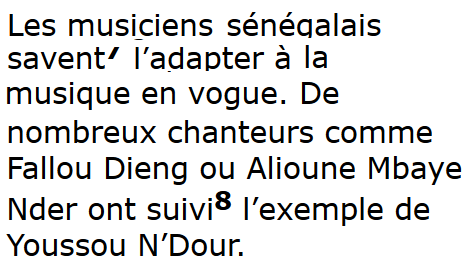 Goal 2.2: Use pictures, headings, and captions
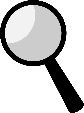 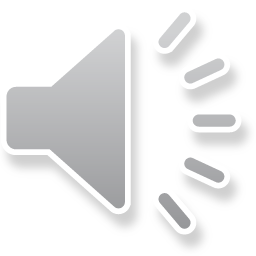 Pre-testGoal 2.2: Use pictures, headings, and captions
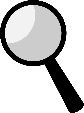 Pretest: Assessment Item 2.2.1 


Read the passage fully. Review each of the four choices completely before selecting an answer.
You will proceed to directly to the posttest if you answer this question correctly.
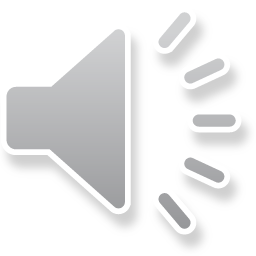 [Speaker Notes: Narration will resume at instruction or in the Conclusion section]
Pre-testGoal 2.2: Use pictures, headings, and captions
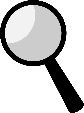 Pretest: Assessment Item 2.2.1
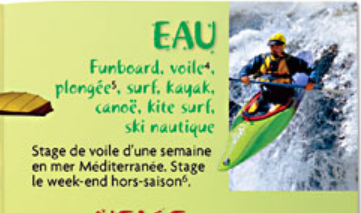 (DeMado et al., 2008, p. 174)
Pre-testGoal 2.2: Use pictures, headings, and captions
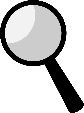 Pretest: Assessment Item 2.2.1
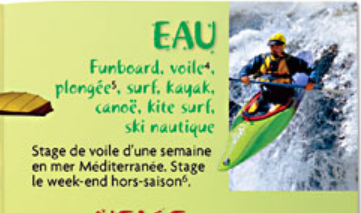 What does the word “eau” mean”?
a) the Mediterranean Sea
b) fun
c) water
d) kayaking
Pre-testGoal 2.2: Use pictures, headings, and captions
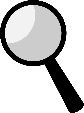 Pretest: Assessment Item 2.2.1
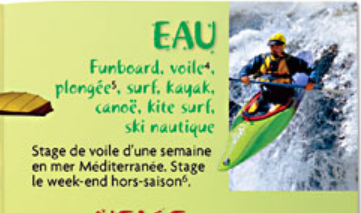 What does the word “eau” mean”?
A) Sorry! While the Mediterranean Sea,  la mer Méditerranée, is written in the text, it is not the heading,  “Eau, ”of this text.
Begin this section by clicking on the star.
(DeMado et al., 2008, p. 174)
Pre-testGoal 2.2: Use pictures, headings, and captions
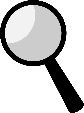 Pretest: Assessment Item 2.2.1
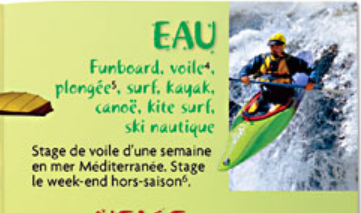 What does the word “eau” mean”?
B) Not quite.  While this activity does look like fun, the word “Eau” will relate to both the photo and the activities listed in the text.

Begin this section by clicking on the star.
(DeMado et al., 2008, p. 174)
Pre-testGoal 2.2: Use pictures, headings, and captions
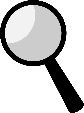 Pretest: Assessment Item 2.2.1
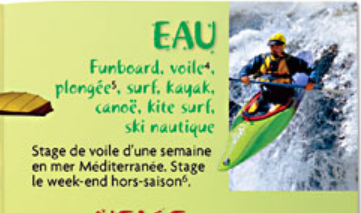 What does the word “eau” mean”?
C) Nicely done! The photo, along with the words funboard, surf, kayak and nautique, all draw you to devine that the heading, “eau,” means water. 

Click on the end arrow to advance to the posttest
(DeMado et al., 2008, p. 174)
Pre-testGoal 2.2: Use pictures, headings, and captions
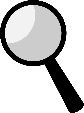 Pretest: Assessment Item 2.2.1
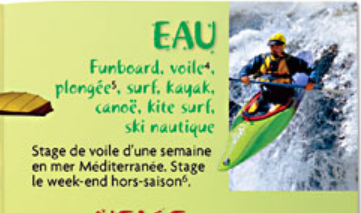 What does the word “eau” mean”?
D) Nice attempt. While kayaking is the activity in the photo, the text does indeed mention the activity of kayaking, so “eau” probably does not mean kayaking.

Begin this section by clicking on the star.
(DeMado et al., 2008, p. 174)
Instruction (1/3)Goal 2.2: Use pictures, headings, and captions
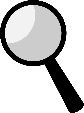 A word’s position on the page might give away
   its function, its purpose, or its meaning.
Titles at the top of the page, headings at the top of a section, and captions below or next to a picture can give you a sense of what the page, section, or picture is about.
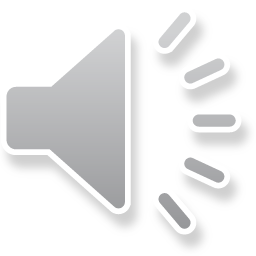 Instruction (2/3)Goal 2.2: Use pictures, headings, and captions
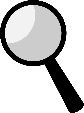 A word’s position on the page might give away 
   its function, its purpose, or its meaning.
Captions provide a summary of a picture, text box or diagram.
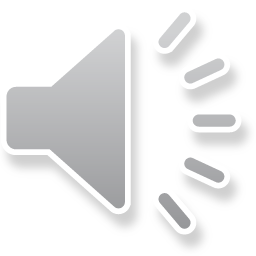 Instruction (3/3)Goal 2.2: Use pictures, headings, and captions
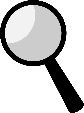 A word’s position on the page might give away 
   its function, its purpose, or its meaning.
You can use pictures to give you clues to unfamiliar words. Pictures are chosen with great care by publishers to draw interest to the page and give additional meaning to the text.
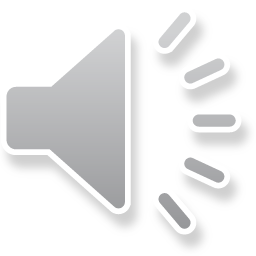 PracticeGoal 2.2: Use pictures, headings, and captions
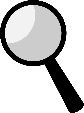 Now apply what you’ve just read with a new passage of text.
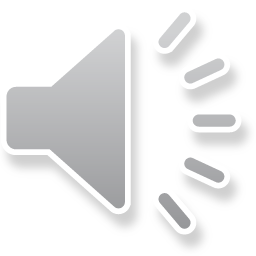 PracticeGoal 2.2: Use pictures, headings, and captions
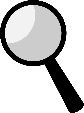 La sabar, la cora, le djembé and le balafon  are examples of :

a) Senegalese poets, singers and musicians
b) Oral traditions	
c) types of traditional Senegalese instruments
PracticeGoal 2.2: Use pictures, headings, and captions
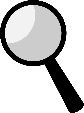 La sabar, la cora, le djembé and le balafon are examples of :

C) The correct answer is “types of traditional Senegalese instruments.”
Both the heading and the sentence with these particular terms indicate these are tradition instruments.
Conclusion
You have completed the module to help you decode language using a variety of tools. You now have more skills that will help you decipher the meaning of unfamiliar words!
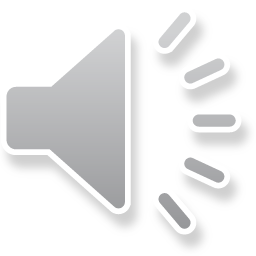 Conclusion
References:
DeMado, J., & Champeny, S. Ponterio, M, and Ponterio,   R. (2008). Holt French. Bien dit! 1 1. Orlando, Fla.: Holt, Rinehart and Winston.
Conclusion
Click on the hyperlink to the posttest to evaluate the effectiveness of this training.
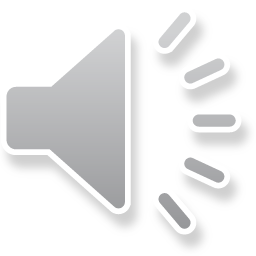